OBSERVACIONES Y PROPUESTAS DEL CONSORCIO DE GOBIERNOS AUTÓNOMOS PROVINCIALES DEL ECUADOR (CONGOPE) AL PROYECTO DE LEY ORGÁNICA REFORMATORIA A LA LEY ORGÁNICA DE PARTICIPACIÓN CIUDADANA PARA LA GESTIÓN DEMOCRÁTICA DE LOS PRESUPUESTOS PARTICIPATIVOS
1
2
PRESUPUESTOS PARTICIPATIVOS
3
II.-REFORMAS  A LA LEY ORGÁNICA DE PARTICIPACIPON CIUDADANA
1.-OBSERVACIONES
4
Observaciones a la reforma al Art. 70
5
6
III.-PROPUESTAS
7
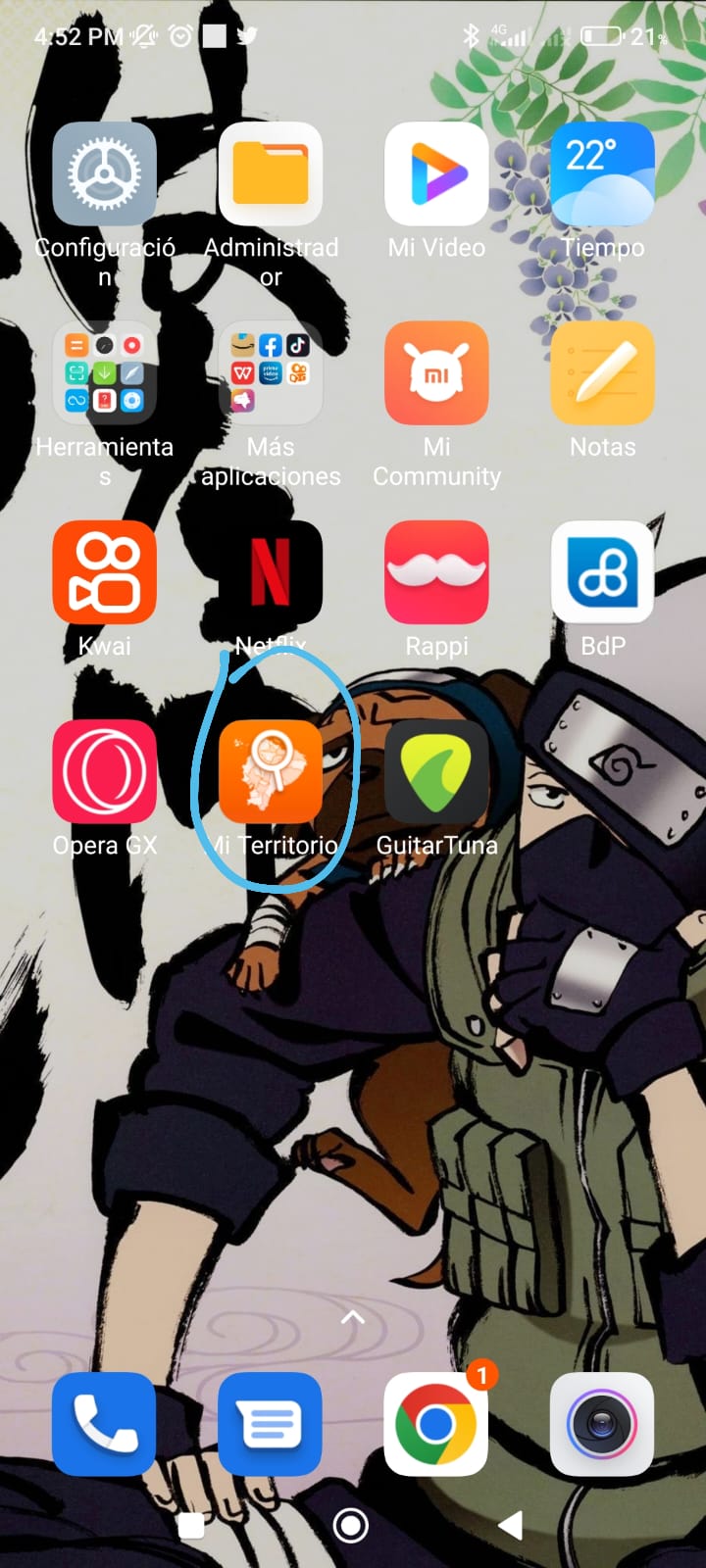 8
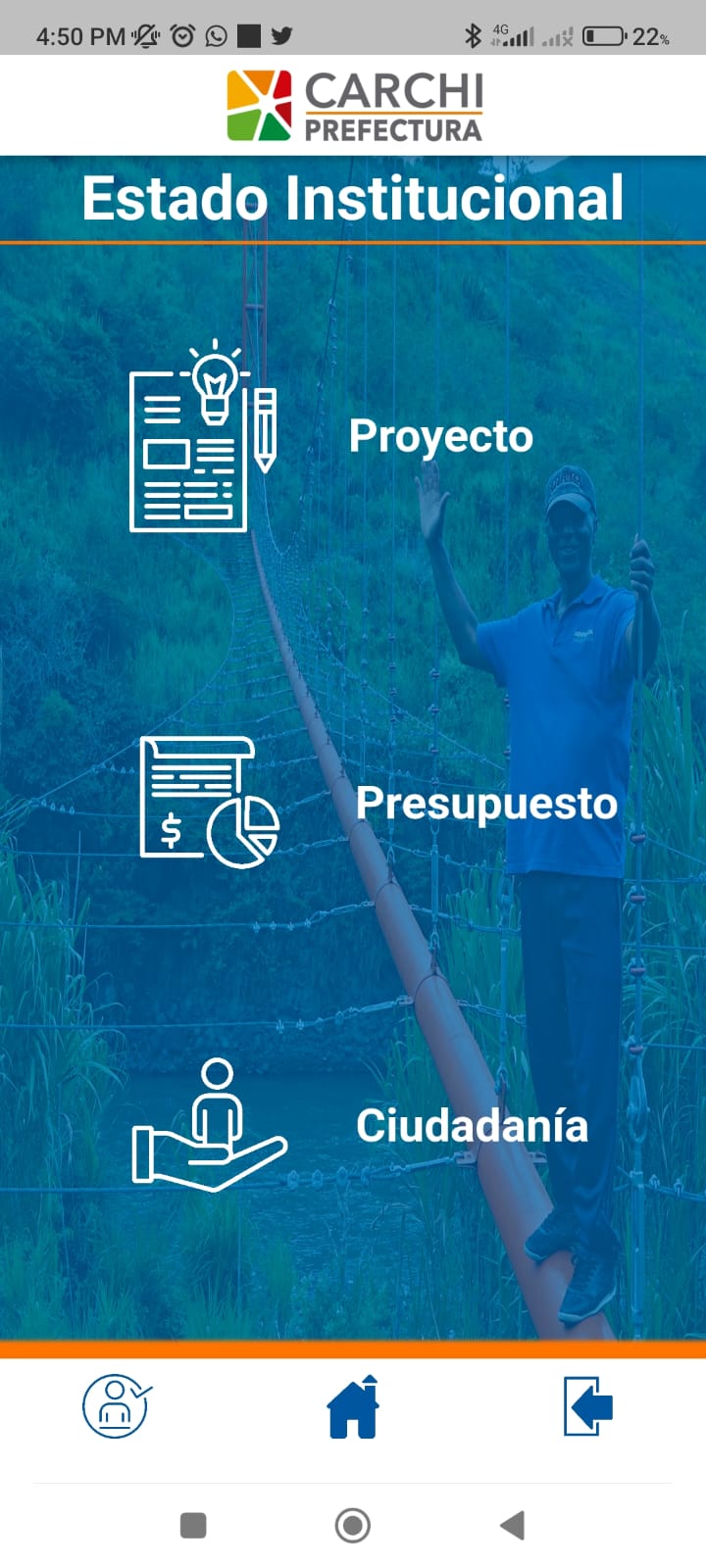 9
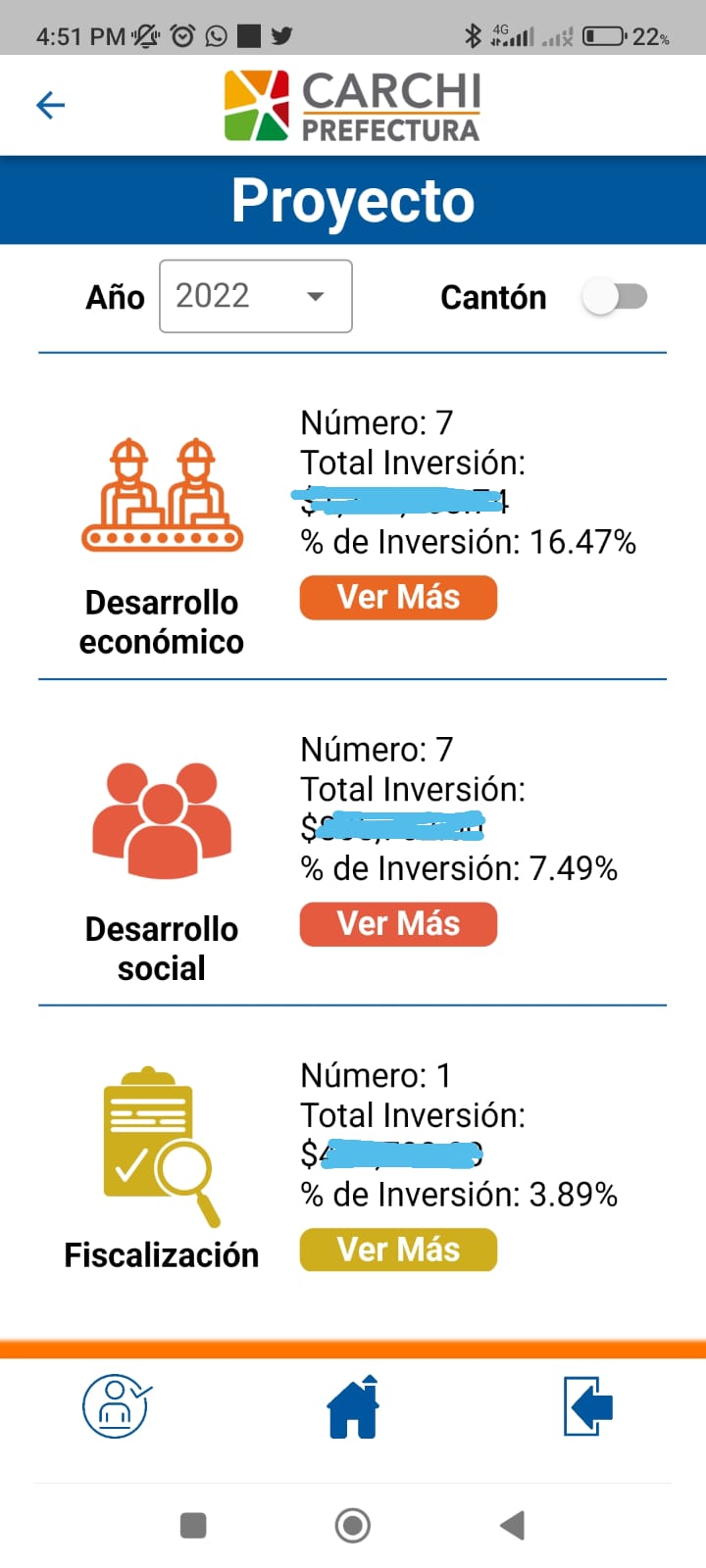 10
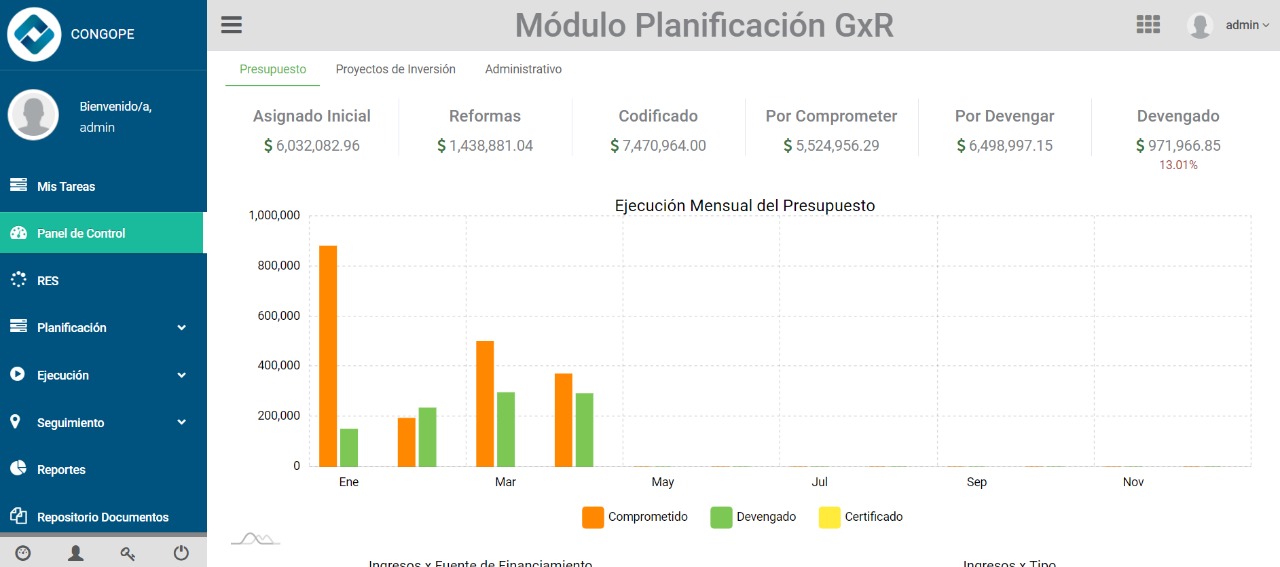 11